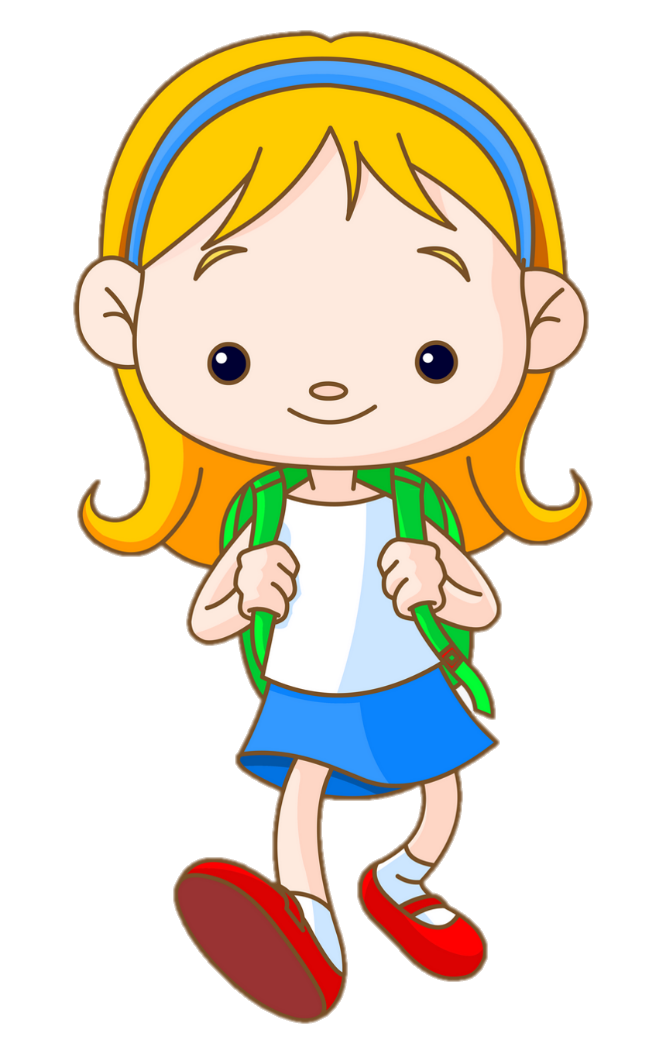 OLVASÁS
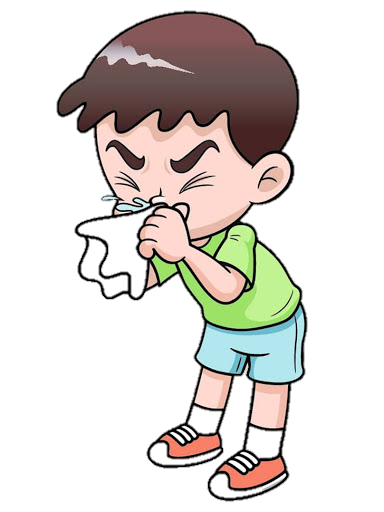 2021.04.15.
gy
ty
ny
mássalhangzó
mássalhangzó
mássalhangzó
kétjegyű
kétjegyű
kétjegyű
zöngés
zöngétlen
zöngés
Hosszú alakja: nny
Hosszú alakja: tty
Hosszú alakja: ggy
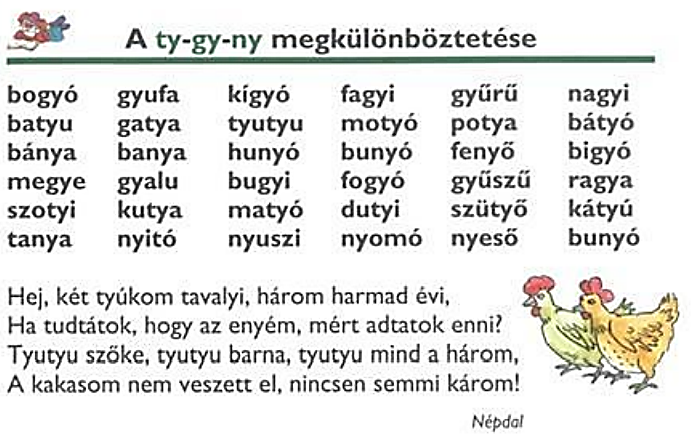 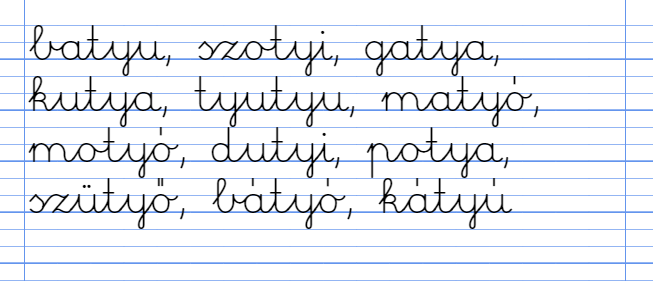 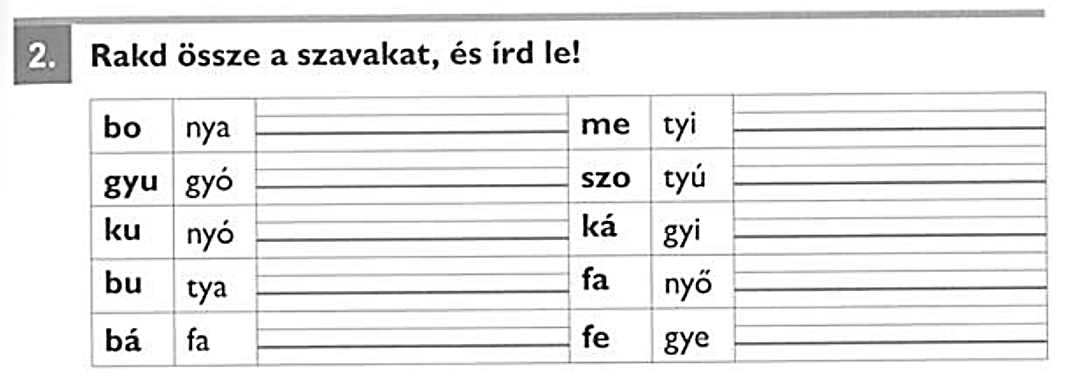 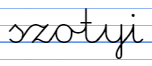 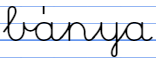 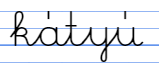 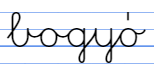 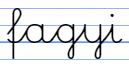 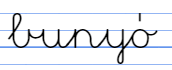 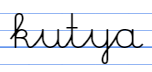 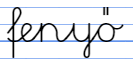 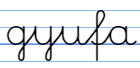 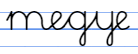 kipróbálnod
náthabacilusokat
megfelelően
ügyeskedned
kótyagosan
bágyadtan
ajándékozhatod
esőköpenyedet
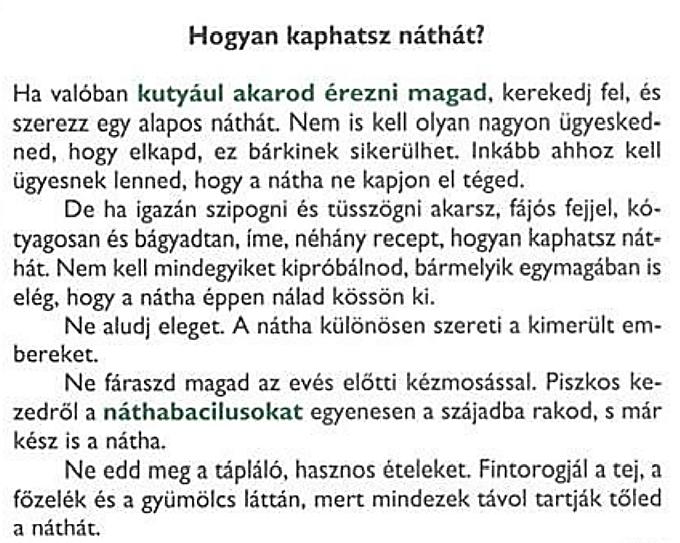 Húzd alá, hogyan kaphatsz náthát!
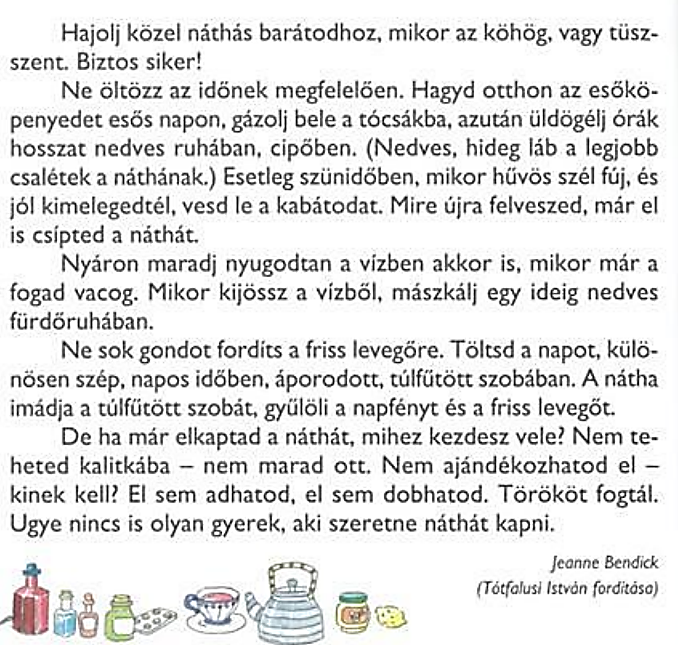 Húzd alá, hogyan kaphatsz náthát!
Mit jelent?
vacog a foga

áporodott

bágyadt
bacilus

tápláló étel

kótyagos
fázik
baktérium
laktató, egészséges
állott, penészes
kimerült
kábult
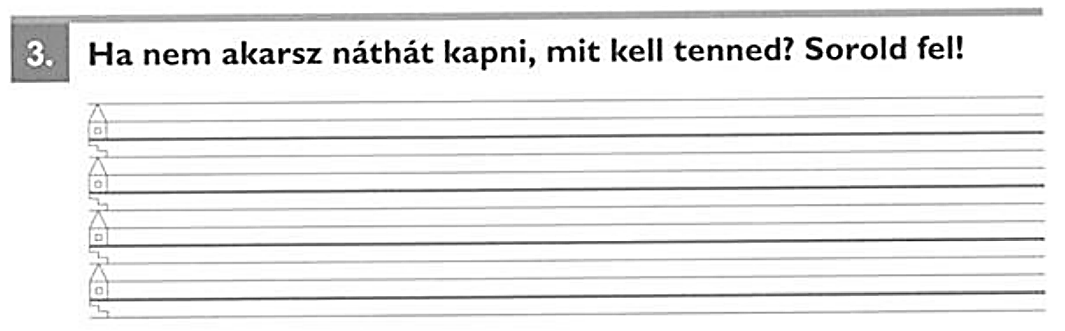 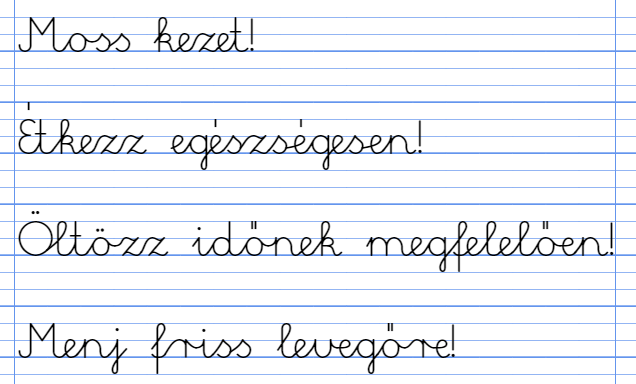 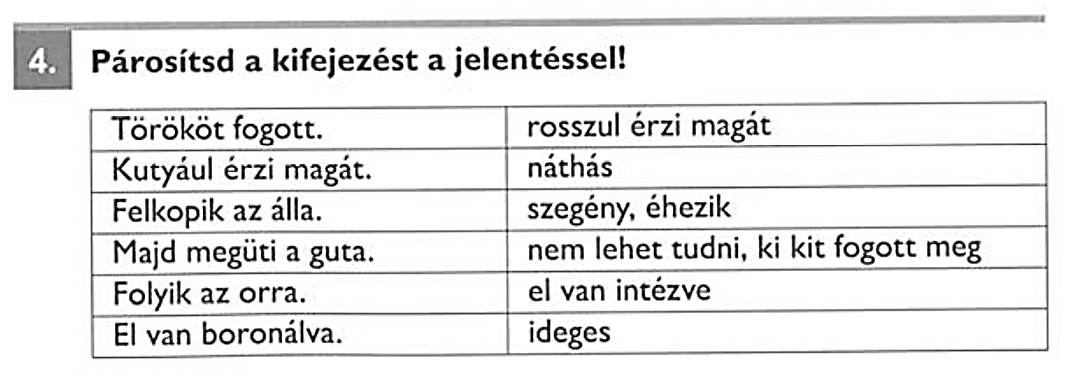 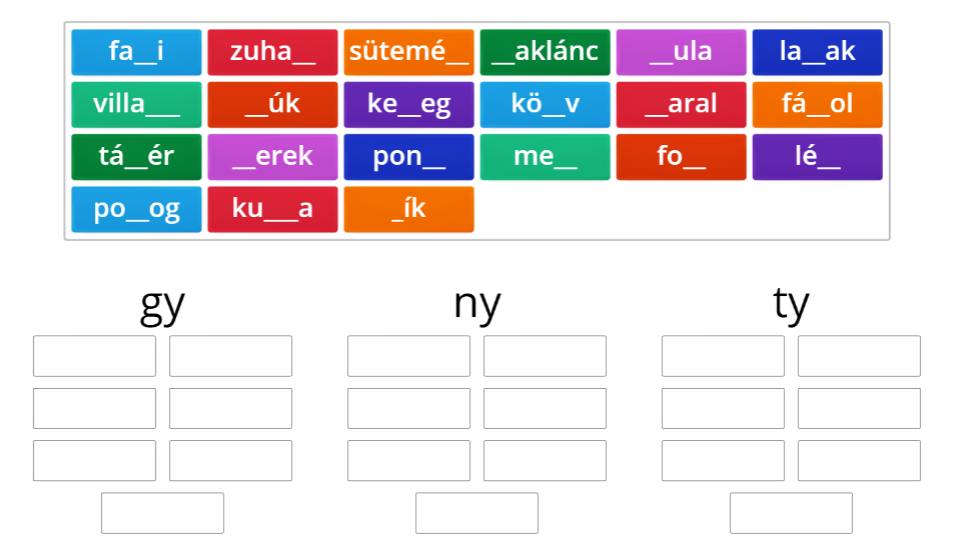 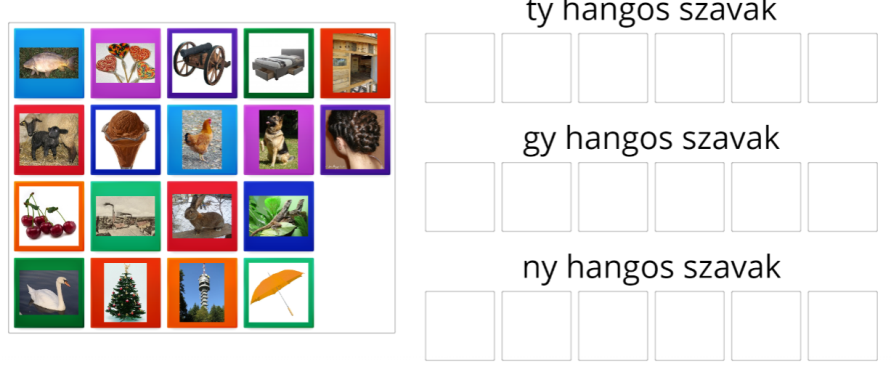 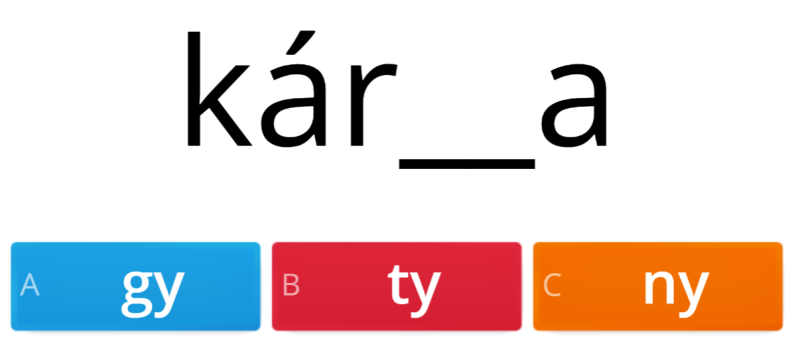 https://wordwall.net/play/2490/968/731
https://wordwall.net/play/859/555/856
https://wordwall.net/play/13189/169/315
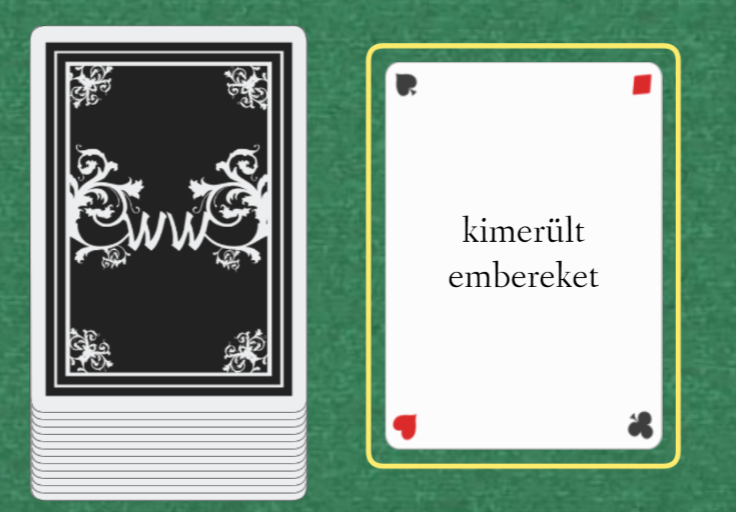 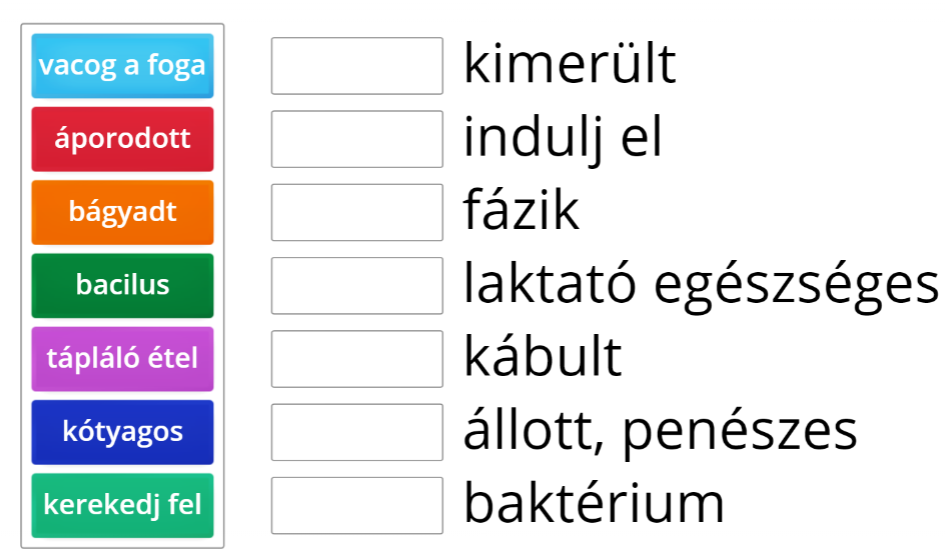 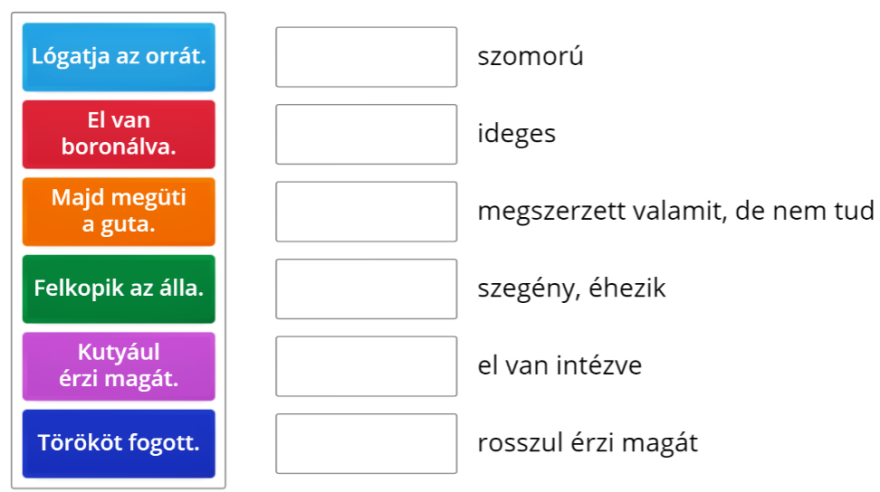 https://wordwall.net/play/12988/426/103
https://wordwall.net/play/11438/976/662
https://wordwall.net/resource/13232659
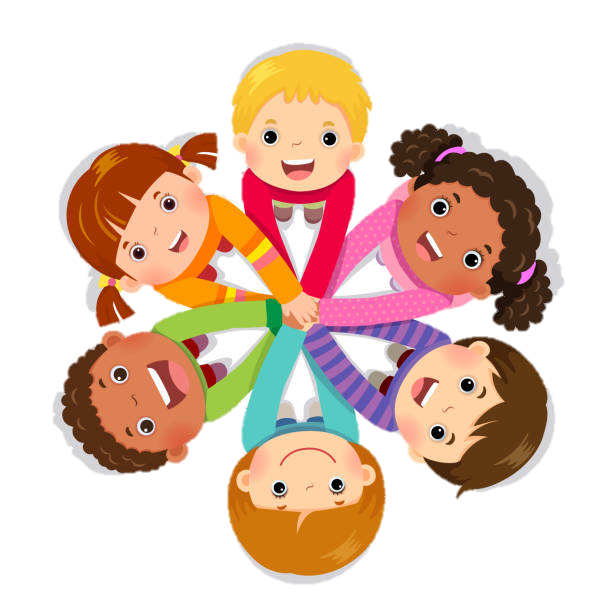 Vigyázz magadra!

Te ne kapd el a náthát!